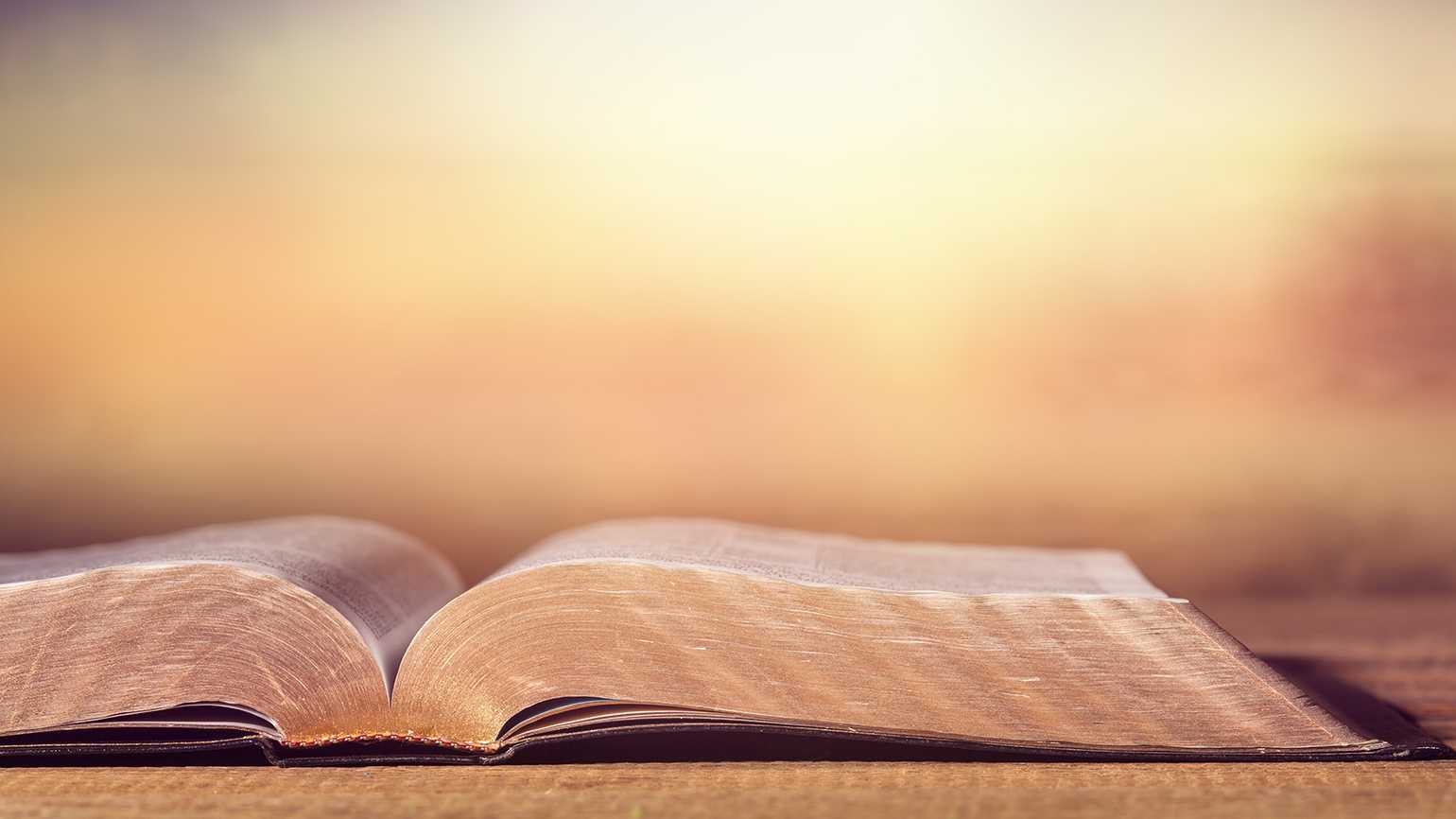 Work Out Your Own Salvation
Philippians 2:12-18
“Work Out”
“do work fully, accomplish, finish” (Strong’s).
Does not mean we are to somehow earn our salvation, we are free to choose how we will be saved, or we can blaze our own trail to Heaven. 
It means we are to accomplish or finish what we have begun.
“Work Out”
We work out our salvation by seeing our faith through to the end (1 Pet. 1:9). 

We must continue to comply with the conditions upon which God has promised to save us (Heb. 10:36).
“Your Own”
We will be judged individually.
Romans 14:12; 2 Cor. 5:10

No one can obey the gospel for us. We must do it ourselves. 

Young Christian - you must develop your own faith.
The Right Attitude
Reverently - v. 12
Confidently - v. 13
Willingly - v. 14
Blamelessly - v. 15
Steadfastly - v. 16
Cheerfully - vs. 17-18